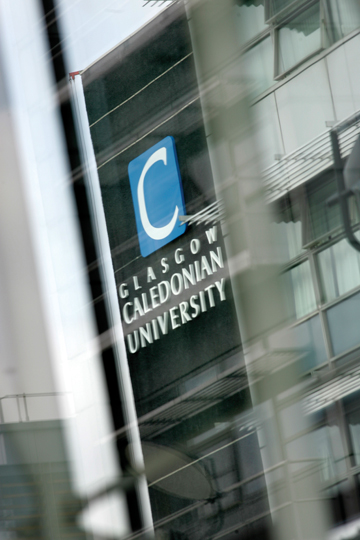 CPD Frameworks in Learning and Teaching – 

Thinking Differently
Contribution to SEDA CPD Framework workshop, May 2012

Alison Nimmo


GCU LEAD (Learning Enhancement & Academic Development)
Glasgow Caledonian University
GCU LEAD (Learning Enhancement & Academic Development
Scenario 4
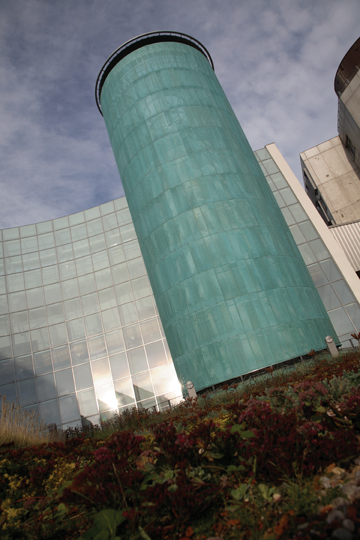 Aim: 
to develop innovative teaching and learning within GCU  and further afield.
Model: 

Partnership matrix model:

5 themes- horizontal partnership

3 Schools – vertical partnership
Scenario 4
Tansformational change
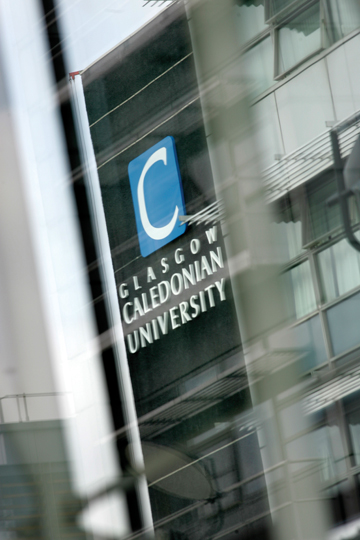 Model for transformational change
Perpetual transition
management

Trigger


Vision


Conversion


Maintenance and renewal


(Bucanan and McCalmun, 1989)
external factors, trends, blue skies
thinking


future directions, strategy, innovations



diffusion of ideas, implementation,
support structures, reward




reflection, evaluation, enhancement
Scenario 4
Triggers
Key Information Sets (KIS)
	 - Heads of Dept

League Tables
	 - Senior Executive

International Student Barometer
	- International partnerships
	
Quality of Student Experience
	- Student Association
	- QAA

HEA CPD Framework Pilot
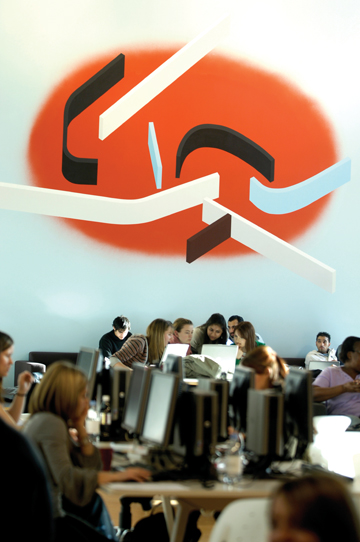 Scenario 4
Tansformational change
Vision
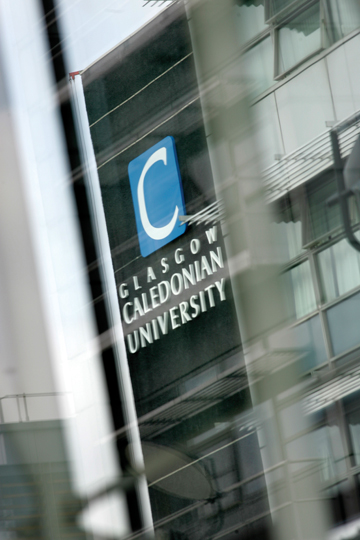 Change at institutional
level in:

Awareness of UKPSF

Perception of teacher recognition
 
Level of recognised staff -
  75% by 2015

Model

Build on existing Distributive Leadership principles
Distributive Leadership – GCU’s Definition
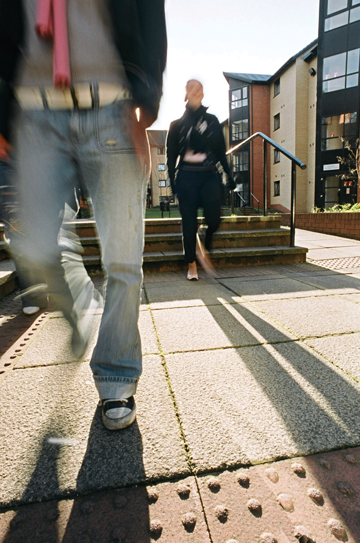 Develop capability for engaging in, and leading innovation in learning and teaching across all levels of the teaching community

Support a cascading model of CPD and encourage the development of reflective teachers

Leadership based on action (action research) not on job title
Scenario 4
Conversion
Issues
Previous attempts to integrate failed
 
Only new or inexperienced staff engaged with UKPSF

Potential Solution

Build in scaffolded routes to recognition for experienced staff based on familiar CPD opportunities

Create distinct support for experienced staff
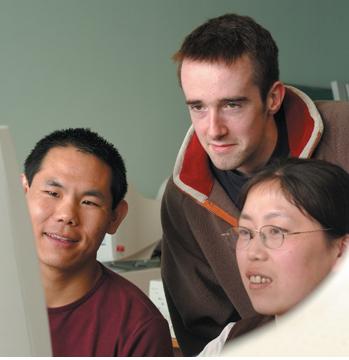 Scenario 4
Conversion
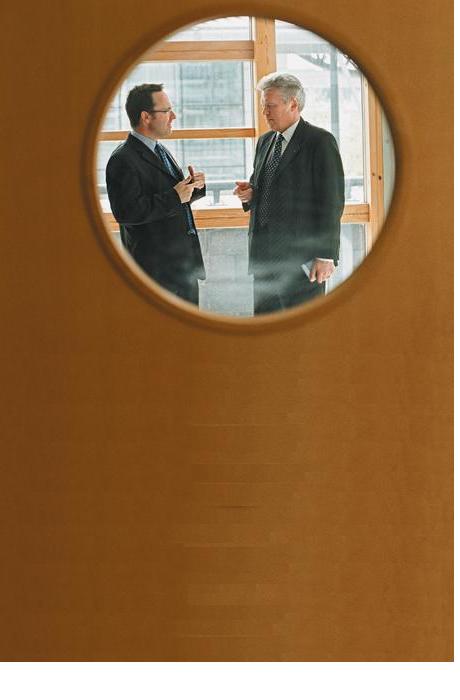 Recognition through:

Formal Taught provision
D1 – PEC
D2 - PgC

Informal CPD:
D1 – D4 Recognition Claims

New Partnership Team
Scenario 3
Scenario 4
Thinking differently
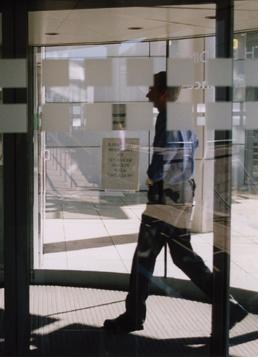 Step 1: Create Brand Identity

Brand Identity
AcceleRATE – Recognising Achievement in Teaching Excellence

Experienced staff only

Recognising what you’re already doing
Scenario 4
Thinking differently
Step 2: Update our CPD Policy and Framework in Learning and Teaching

Step 3: Refresh and integrate existing CPD provision particularly to support core knowledge and professional values dimensions
Scenario 3
Scenario 4
Tansformational change
Thinking differently
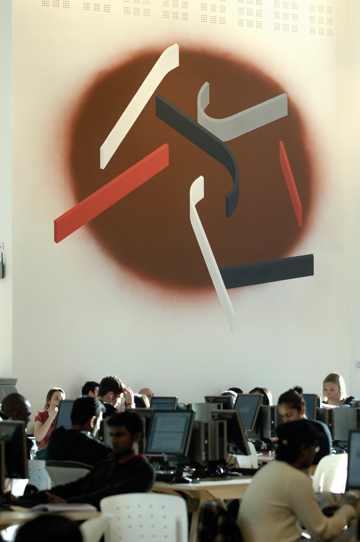 Refreshing:

AcceleRATE Partnership Team

Structured handbook

Top up workshops

Top up online materials

Reflective collaborative blog

E-Portfolio








R
[Speaker Notes: Support for experienced staff particularly to support CK and PVs]
Scenario 4
Thinking differently
Step 4:  Embed in HR processes



Step 5:  Embed in familiar CPD practice
Scenario 3
[Speaker Notes: Map existing CPD activities
Map potential evidence
Create vignettes of real people]
Scenario 4
GCU LEAD
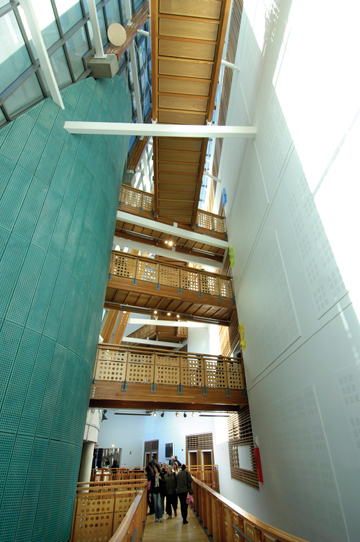 Familiar practice:

 PDAR

Promotion round

 School based CPD

Scholars and Associates

Action research

Teaching Awards
[Speaker Notes: All revised to reflect UKPSF]
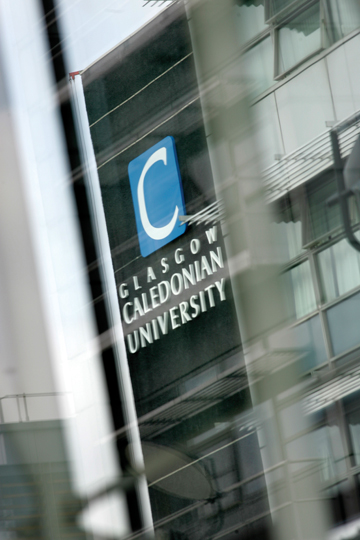 Thinking Differently – Key Learning Points
The Framework is accredited by the HEA,  not each component

The process is one of recognising eligibility for fellowship

Either following the award of your university accredited programme or 
through presentation of a successful Recognition Claim

Issue:
Transparency
Thinking Differently – Key Learning Points
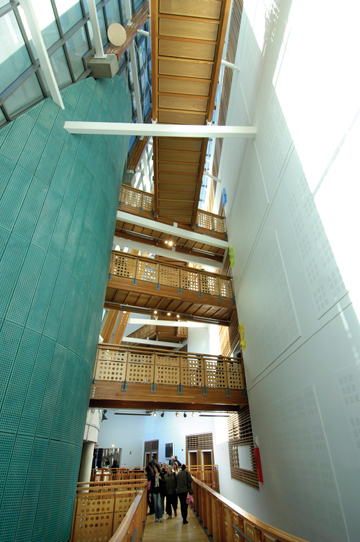 A CPD Framework encompasses

An Assessment Board to award academic credit

A Recognition Panel for e-portfolio recognition claims

A Framework Board who confirm professional recognition across D1-D4 on recommendations of above Board and Panel
Thinking Differently – Key Learning Points
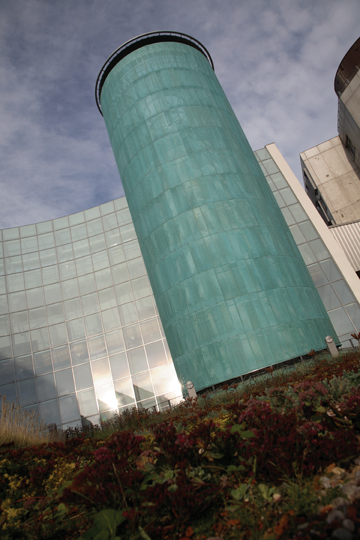 Need to revise current credit bearing programmes now for re-accreditation (even if not due until 2013)

All provision is accredited once through the CPD Framework accreditation process

All credit bearing programmes into captured in the one Framework

Issue?

Can all formal taught CPD provision be updated and integrated where not centrally delivered
Vision
Extending reputation
Thinking differently – key learning points for me
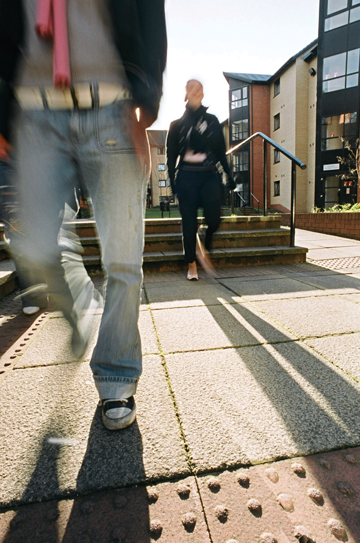 UKPSF is focussed  on activity and practice

Not on roles

Consider the term ‘category’ of fellowship and not levels to avoid implying hierarchy 

Issue?

How communicate to ‘senior’ staff that they will not automatically qualify for PF
[Speaker Notes: Need to produce some vignettes]
Thinking differently - Key learning points for me
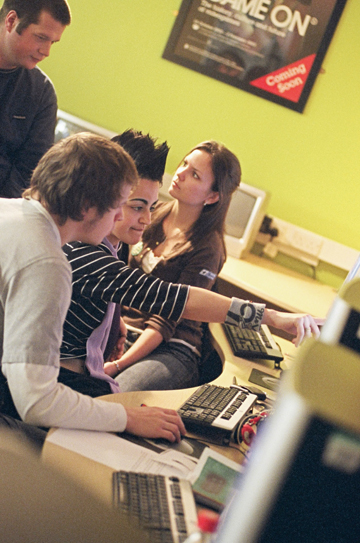 Presentation of evidence


Volume of evidence

Issue:

Tension between written presentation and oral presentation of evidence
[Speaker Notes: No need to follow the terminology or word count or indeed the format demanded by the HEA if applying through the individual route.  
Staff willingness to write lots or indeed at all
Tension between professional dialogue route and needing evidence of academic writing ability]
Thinking differently – key learning points for me
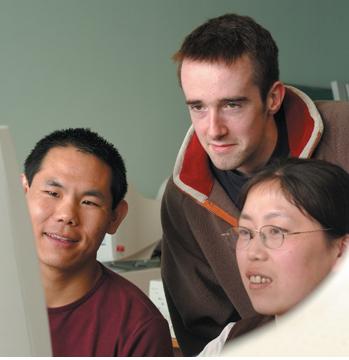 Nature of a PF recognition claim
Is qualitatively different

Issue?

How know what evidence expected when no PFs in own institution
[Speaker Notes: Some of our staff will go through the individual recognition route]
Scenario 4
Tansformational change
Thinking differently – Key Learning Points
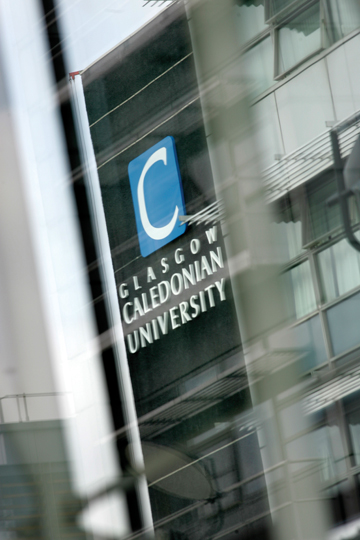 Externality of the process

HEA accreditor
External accreditor

Sustainability of the process

Consortia approaches
Non competitive

Issue?

Volume overload for HEA
Appeals procedure
Turning down claims from ‘senior’ staff
[Speaker Notes: Use a third university?]
Scenario 4
Maintenance and Renewal
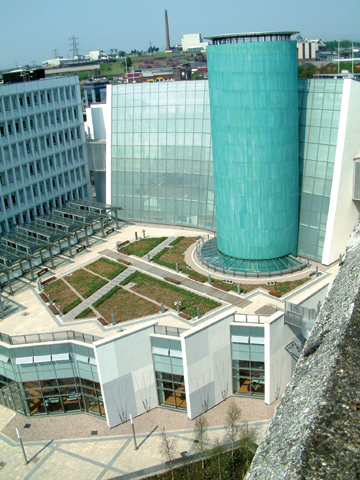 Re-accreditation every three years

Need to get accredited first!
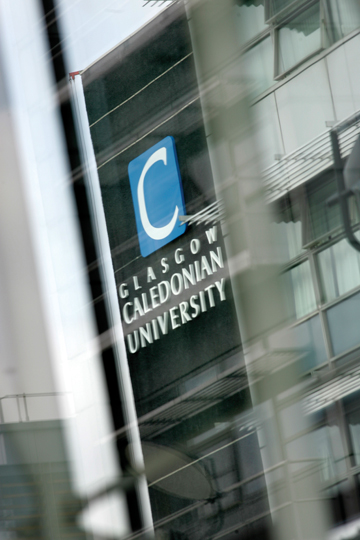 CPD Frameworks in Learning and Teaching – 

Thinking Differently
Contribution to SEDA CPD Framework workshop, May 2012

Alison Nimmo


GCU LEAD (Learning Enhancement & Academic Development)
Glasgow Caledonian University